Phonics Recap
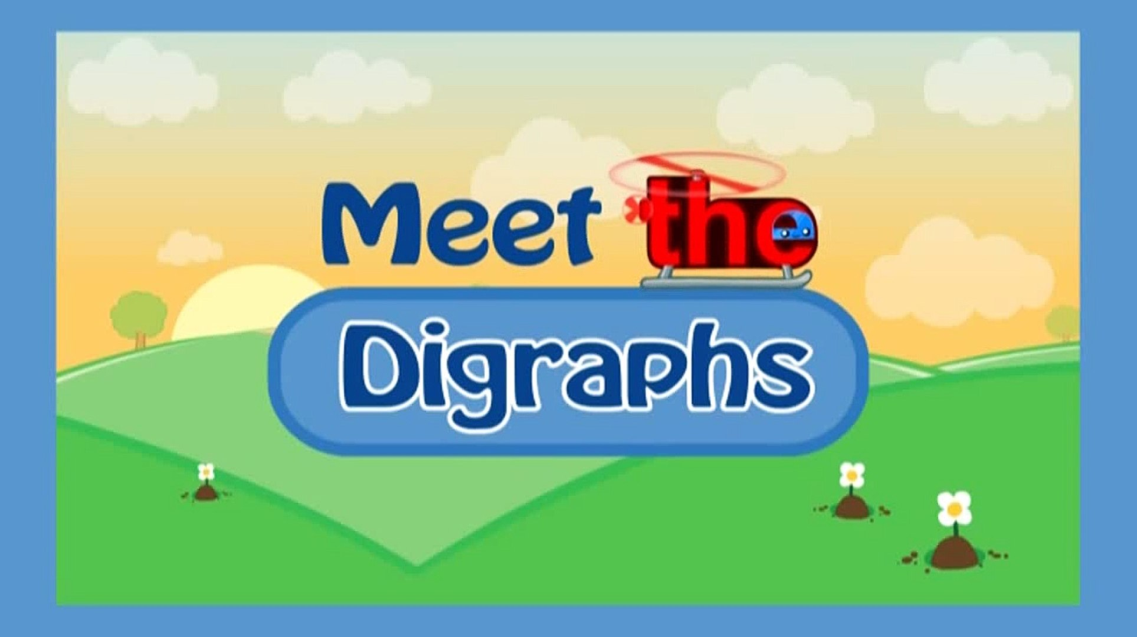 ch
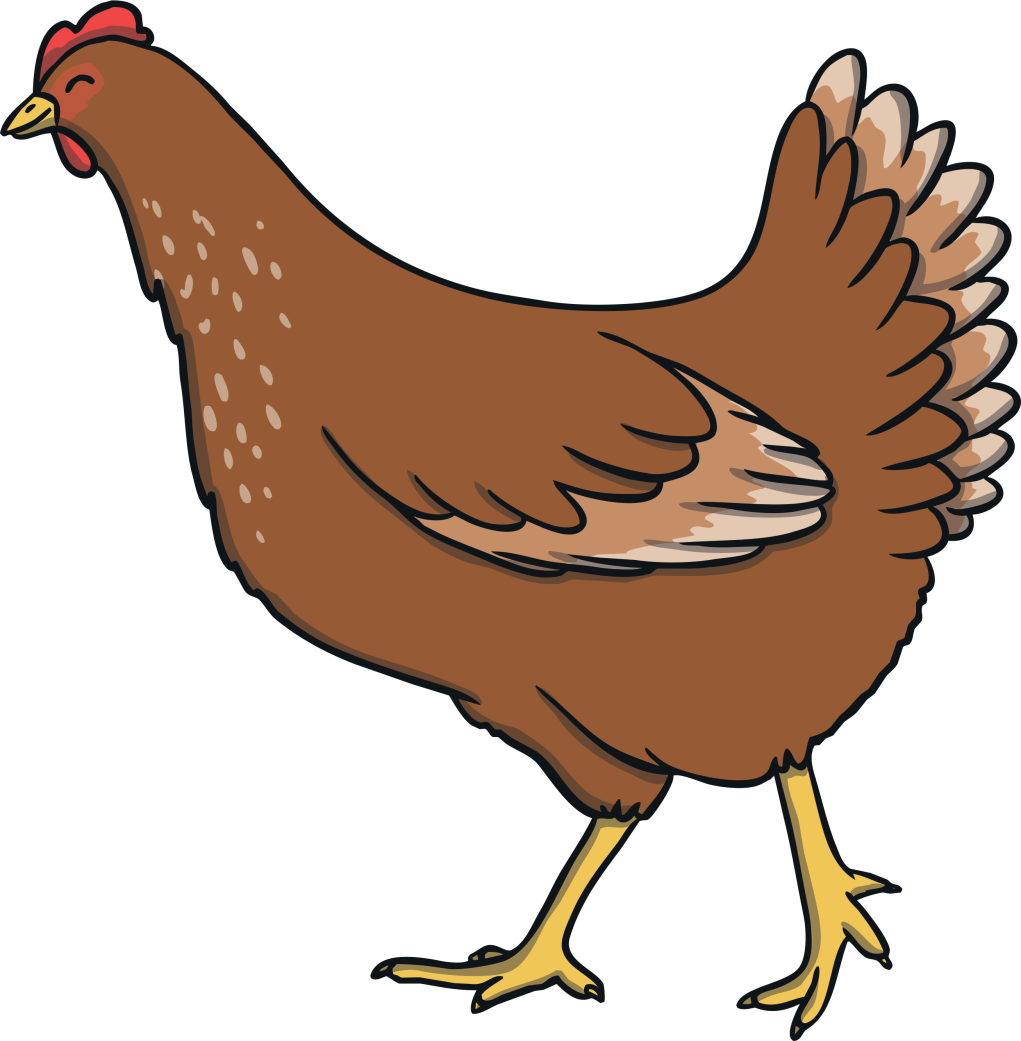 sh
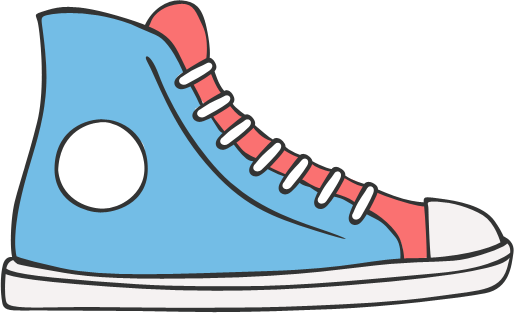 th
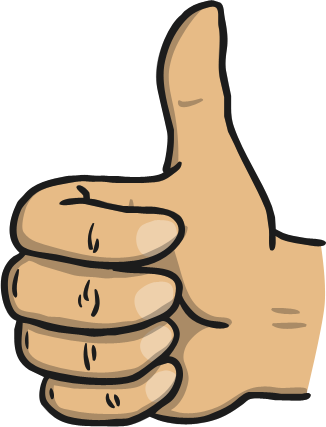 ng
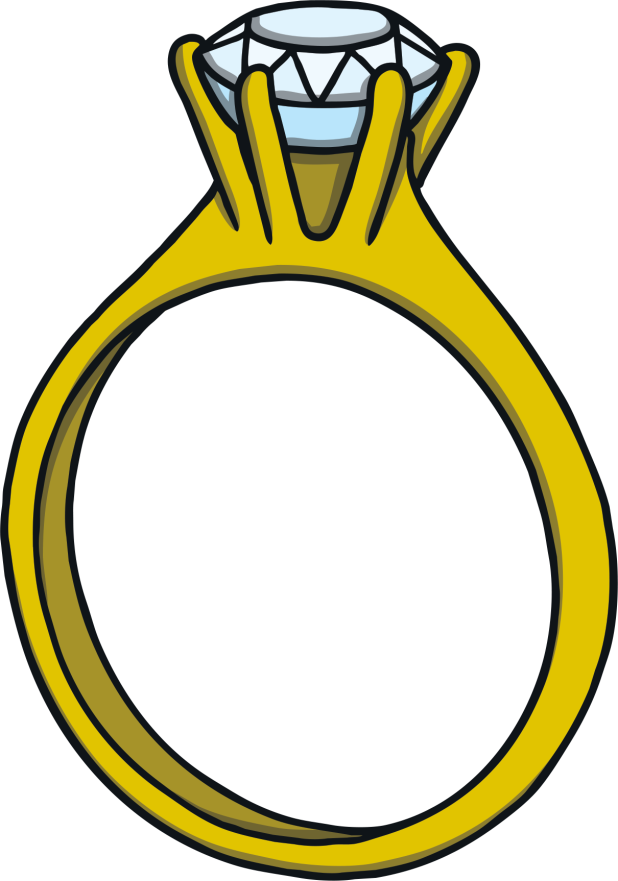 ai
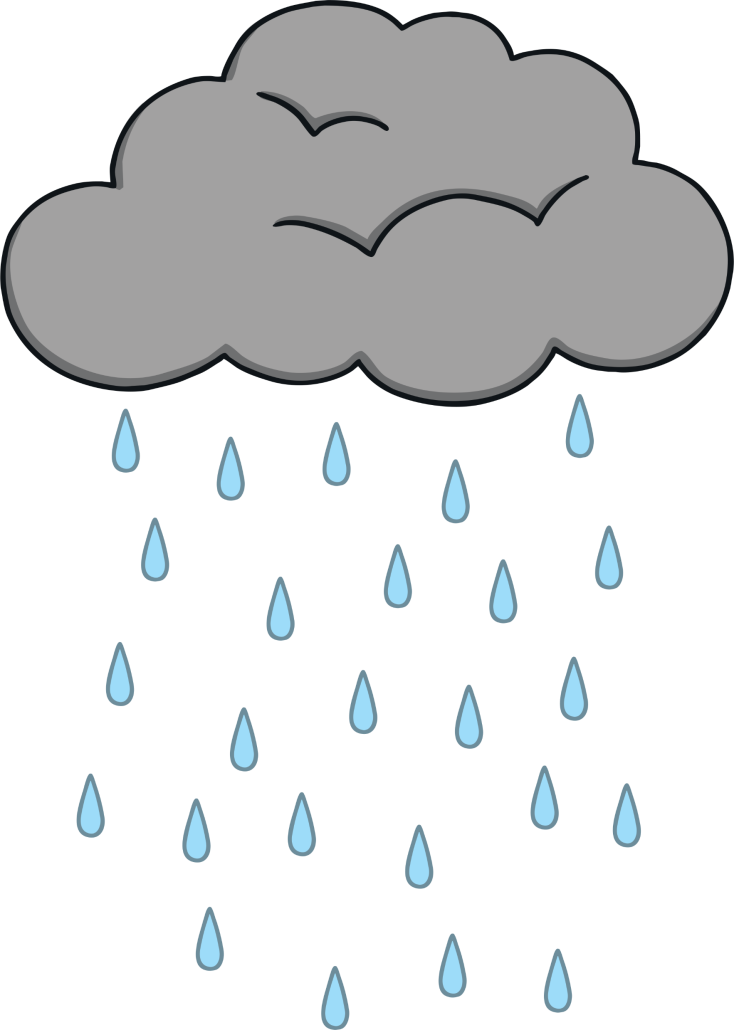 ee
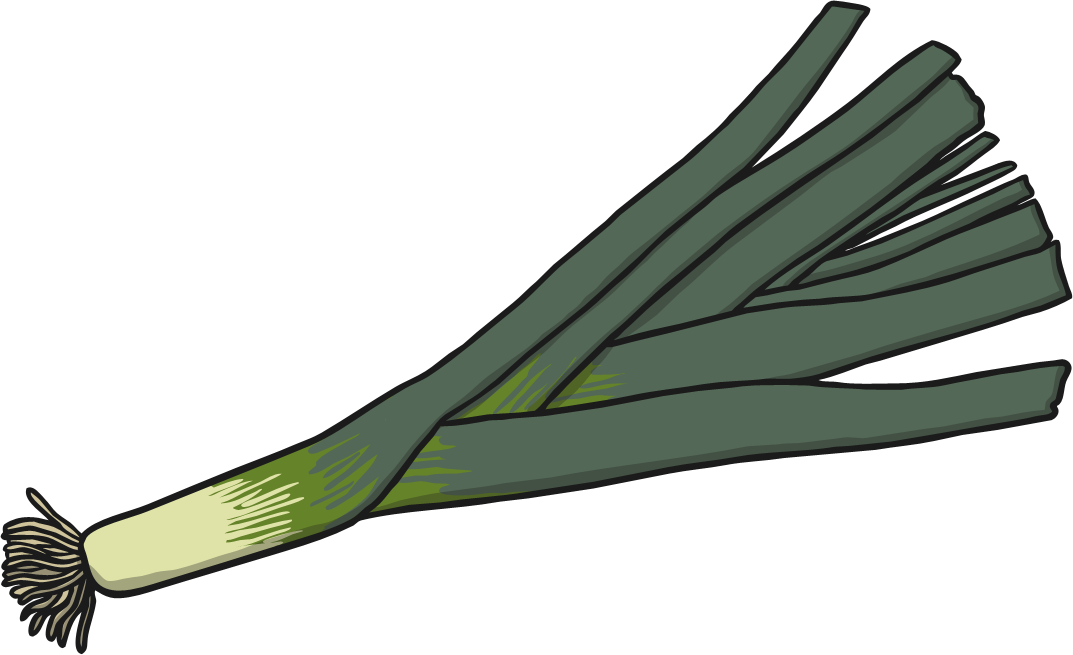 igh
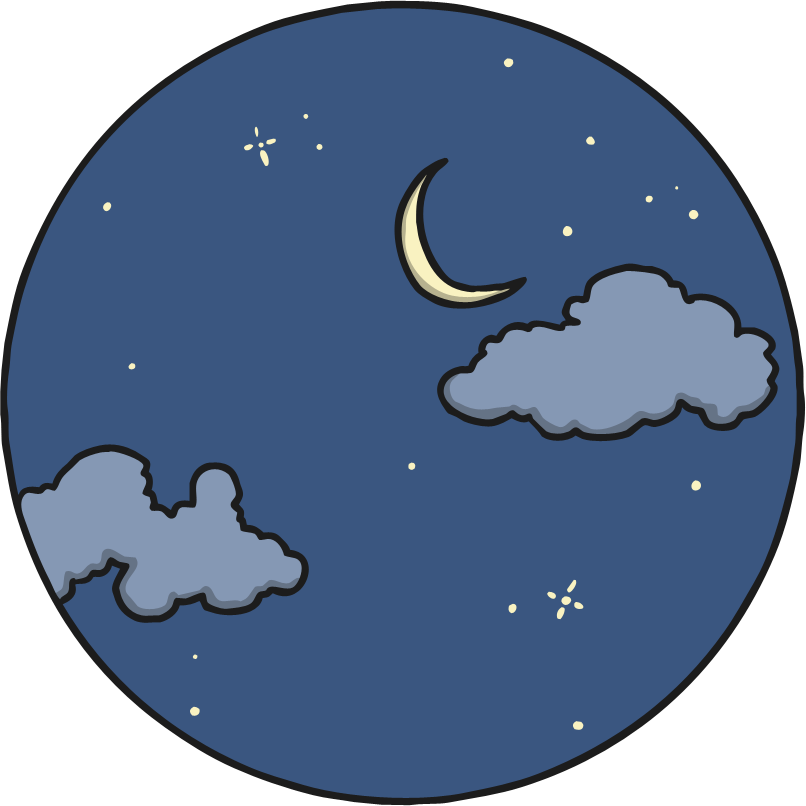 oa
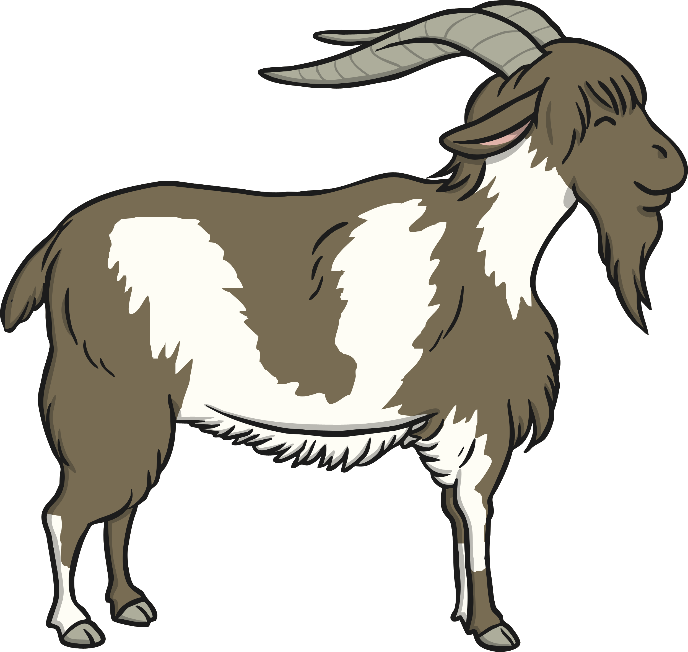 oo
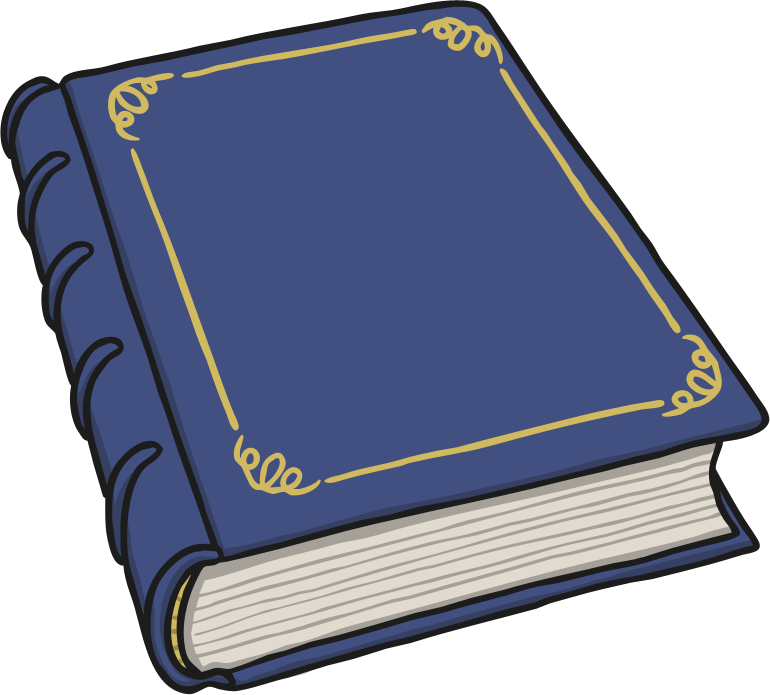 oo
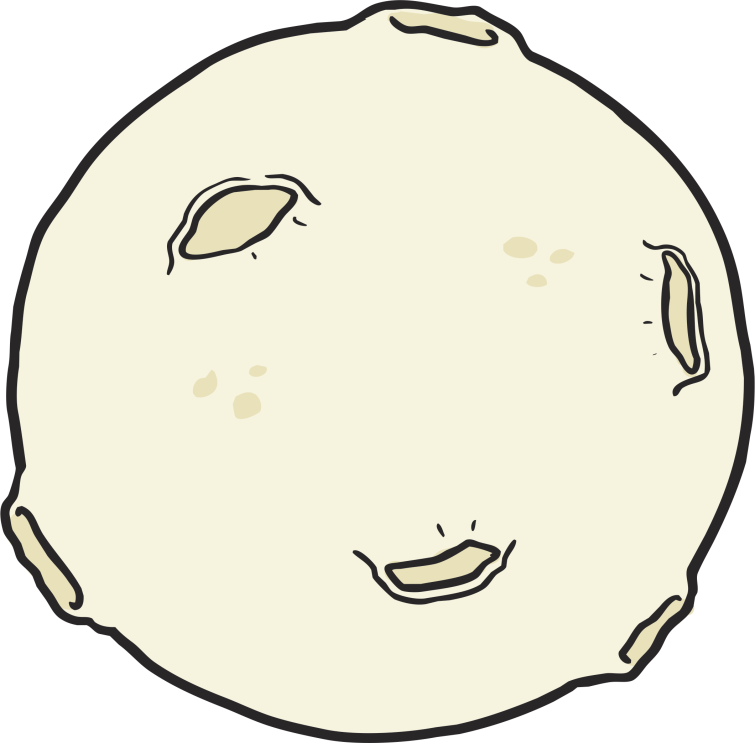 ar
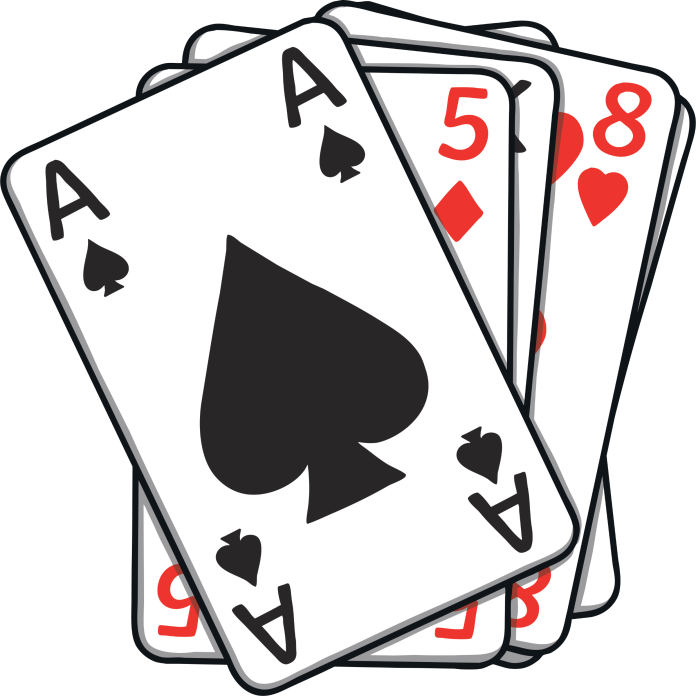 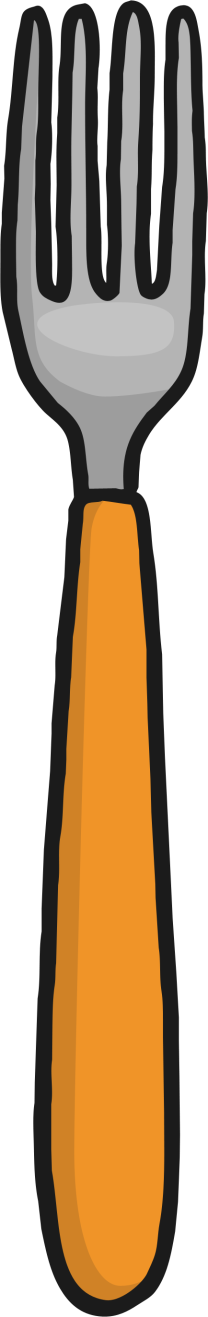 or
ur
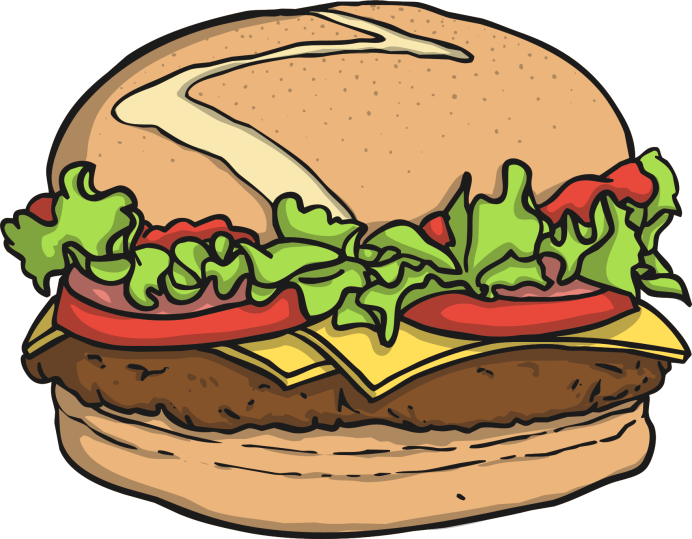 ow
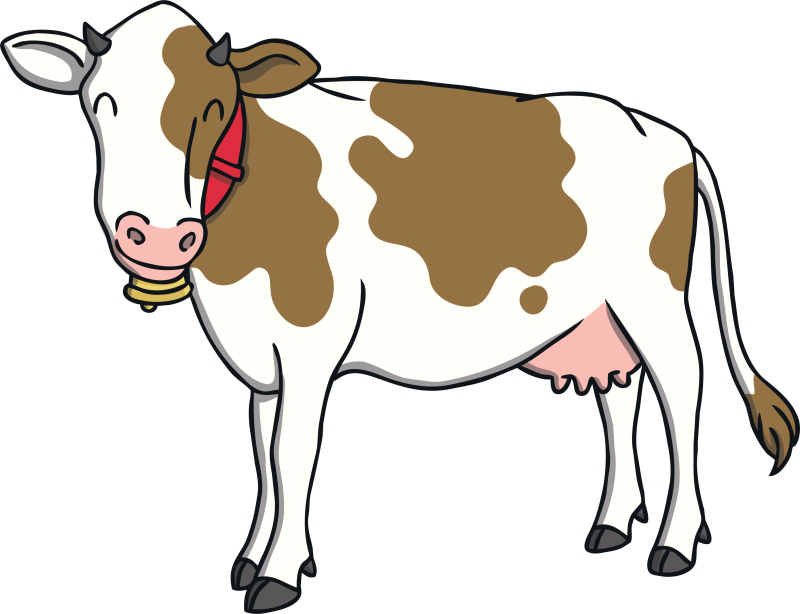 oi
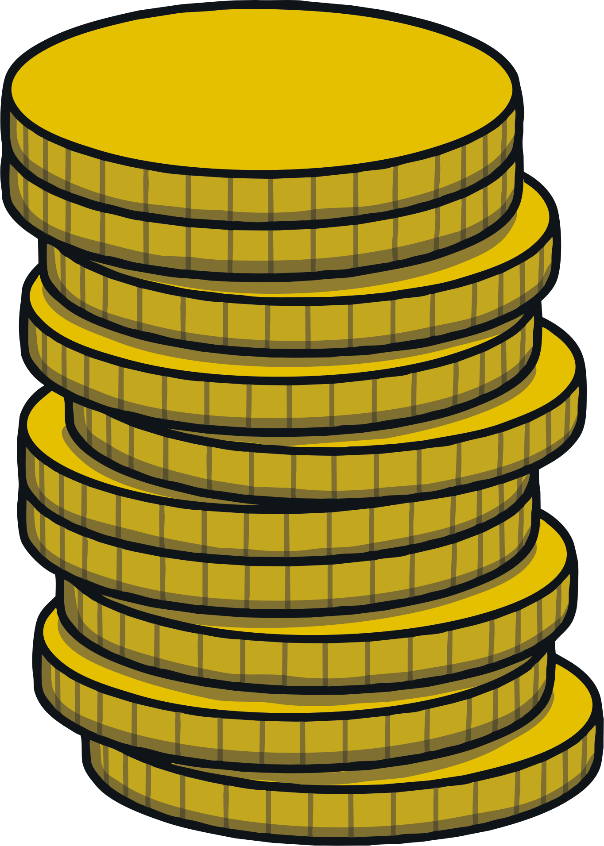 ear
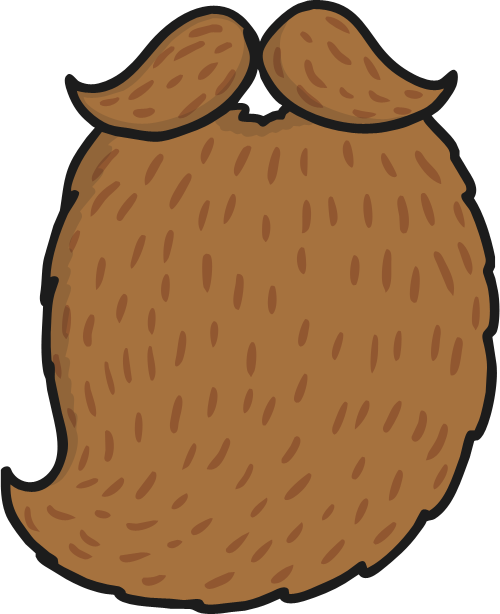 er
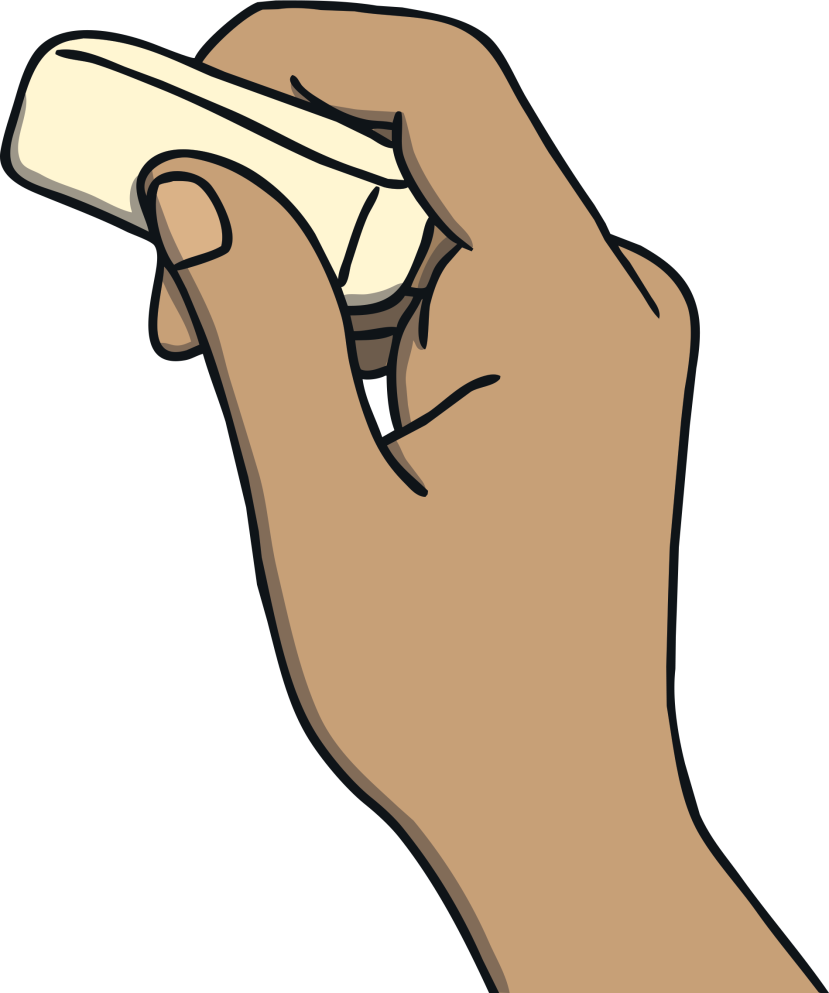 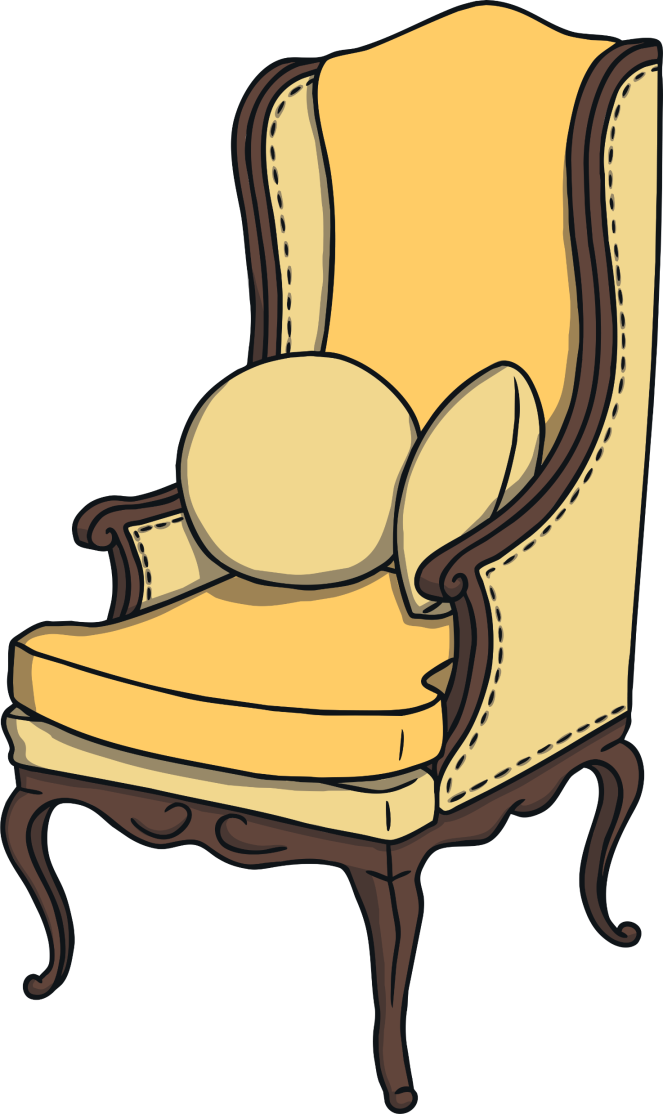 air
the
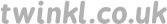 to
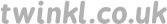 I
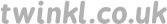 no
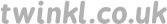 go
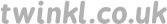 into
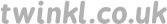 he
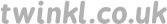 she
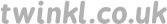 we
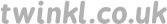 me
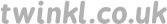 be
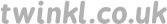 was
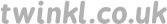 you
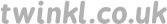 they
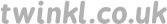 all
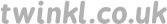 are
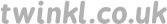 my
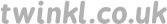 her
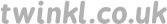 thick
thick
thin
thin
path
path
bath
bath
moth
moth
?
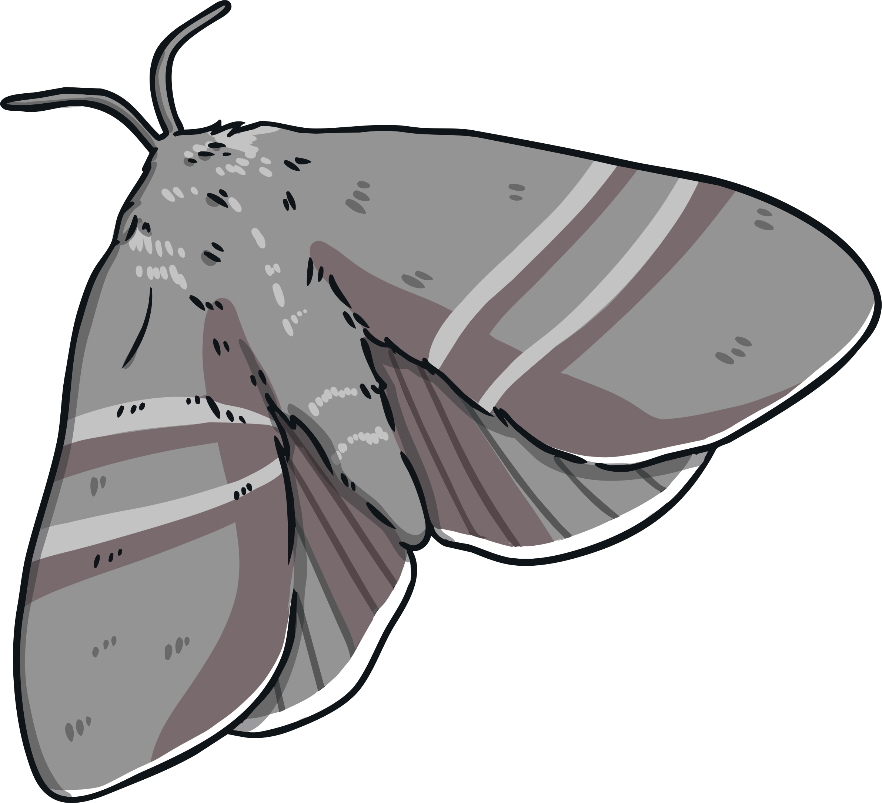 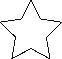 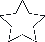 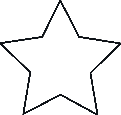 Next
ring
ring
sing
sing
song
song
wing
wing
ding
ding
dong
dong
ping
ping
thing
thing
king
king
?
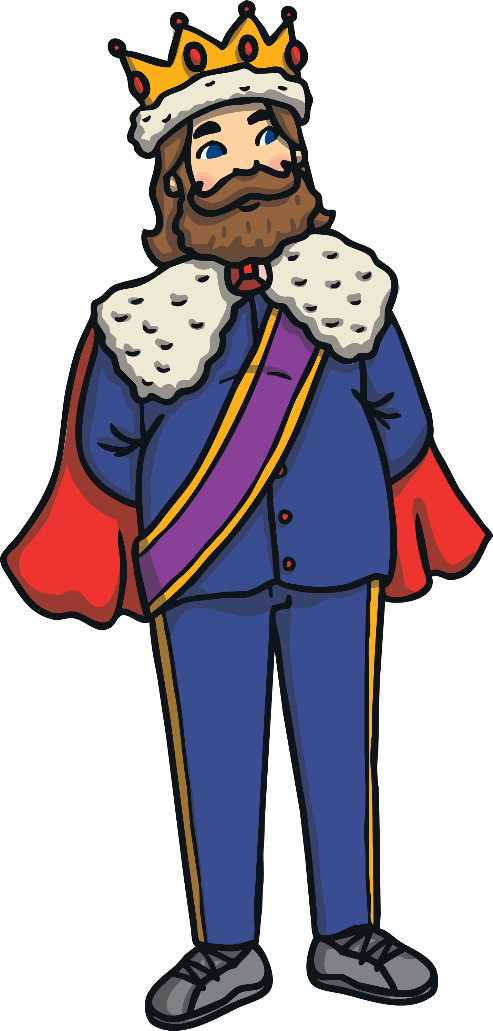 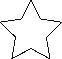 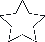 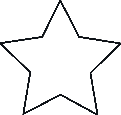 Next
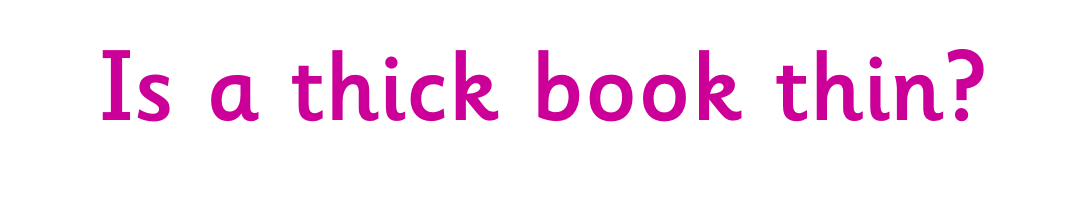 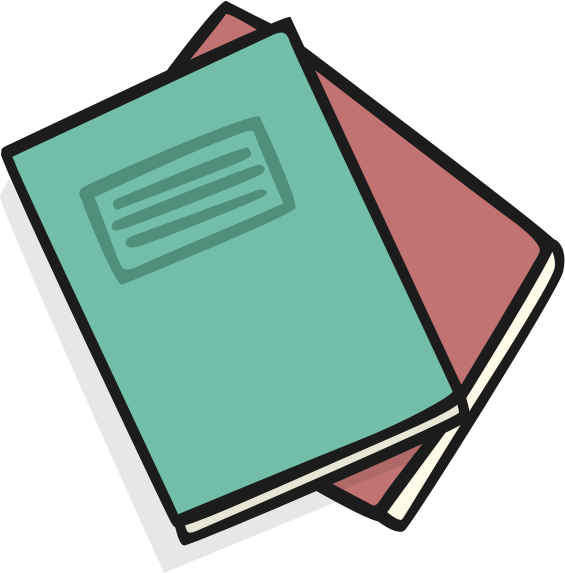 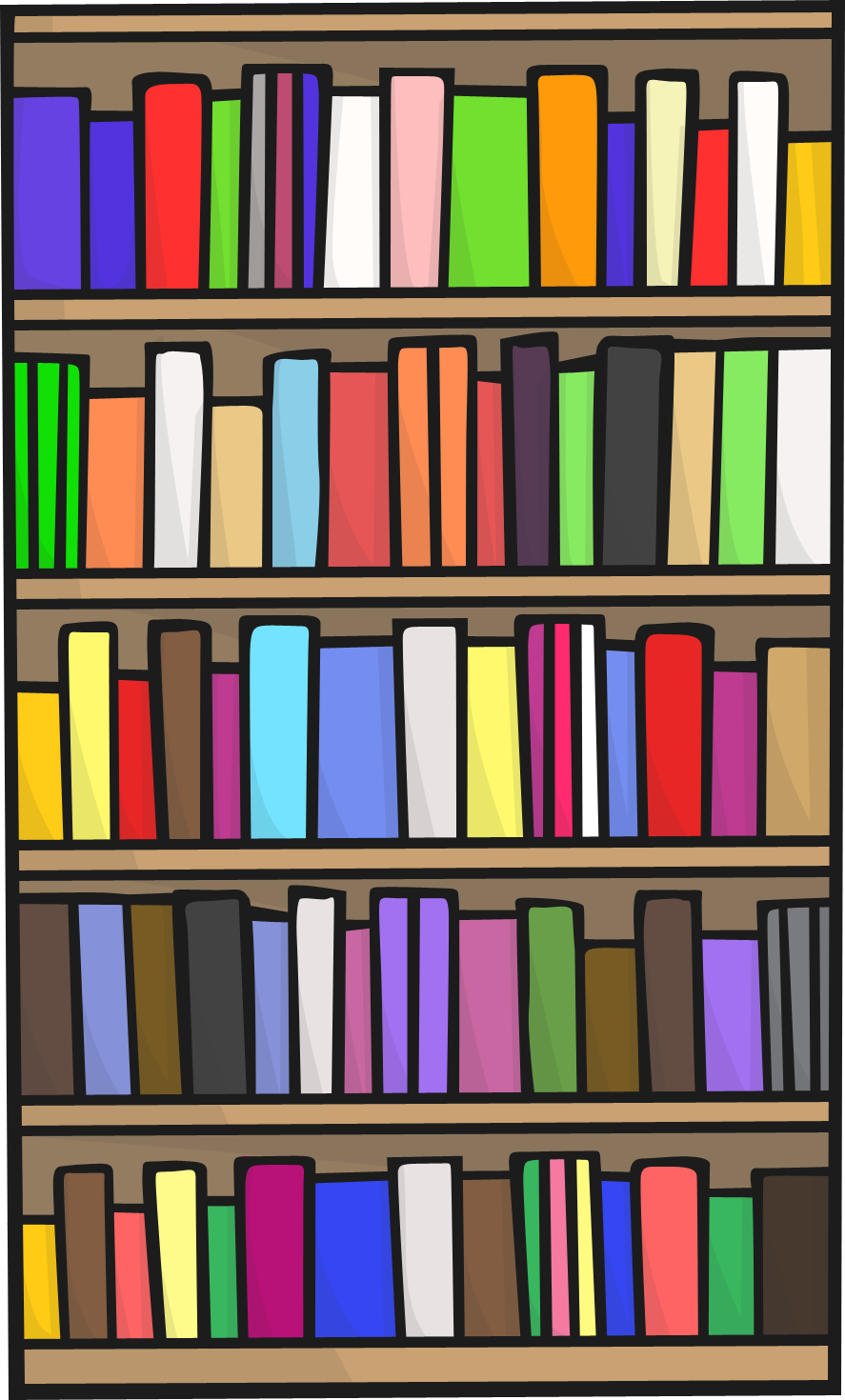 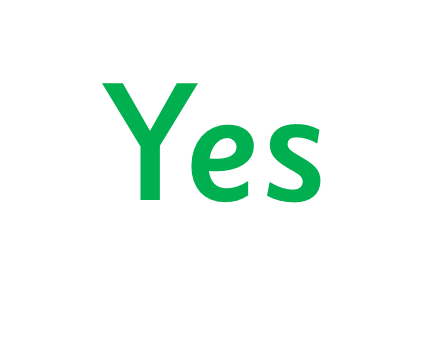 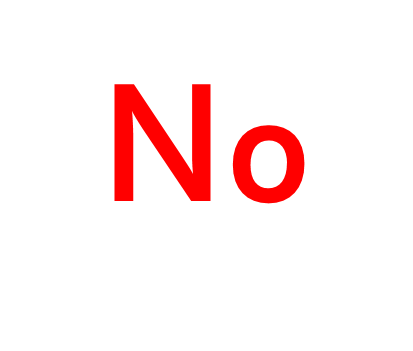 no
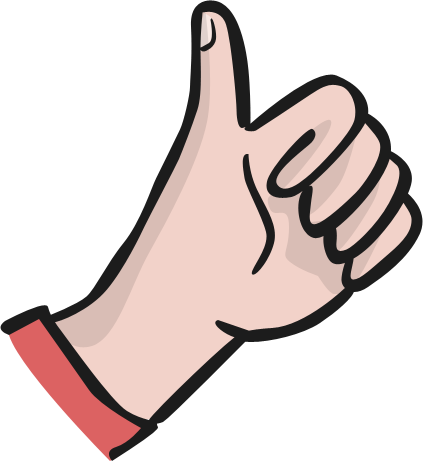 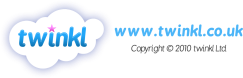 Well Done!
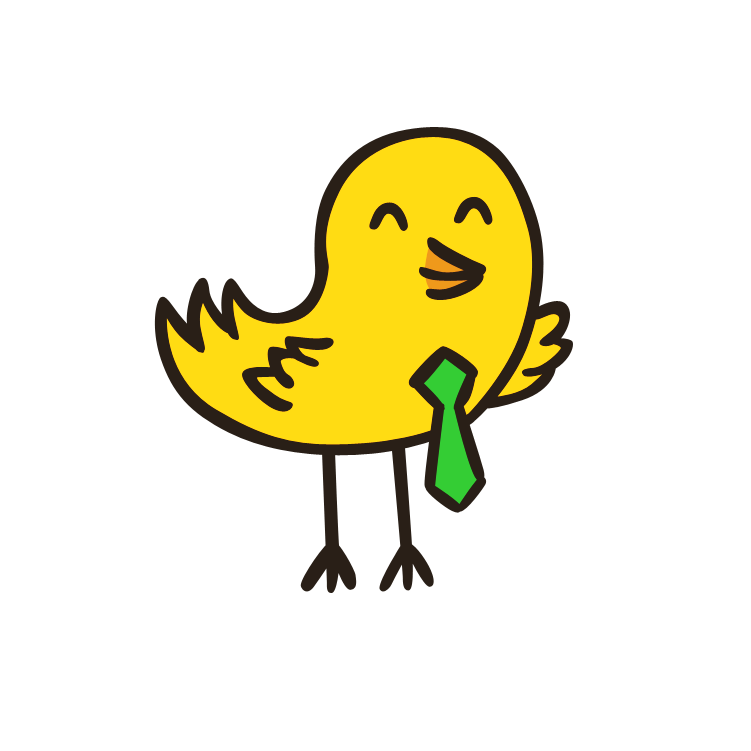 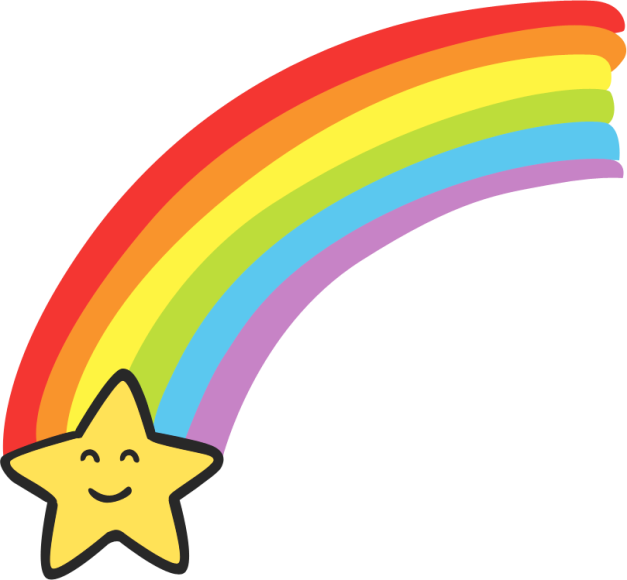 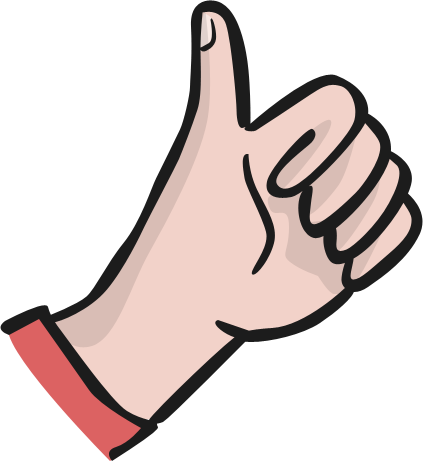 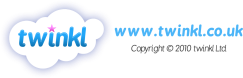